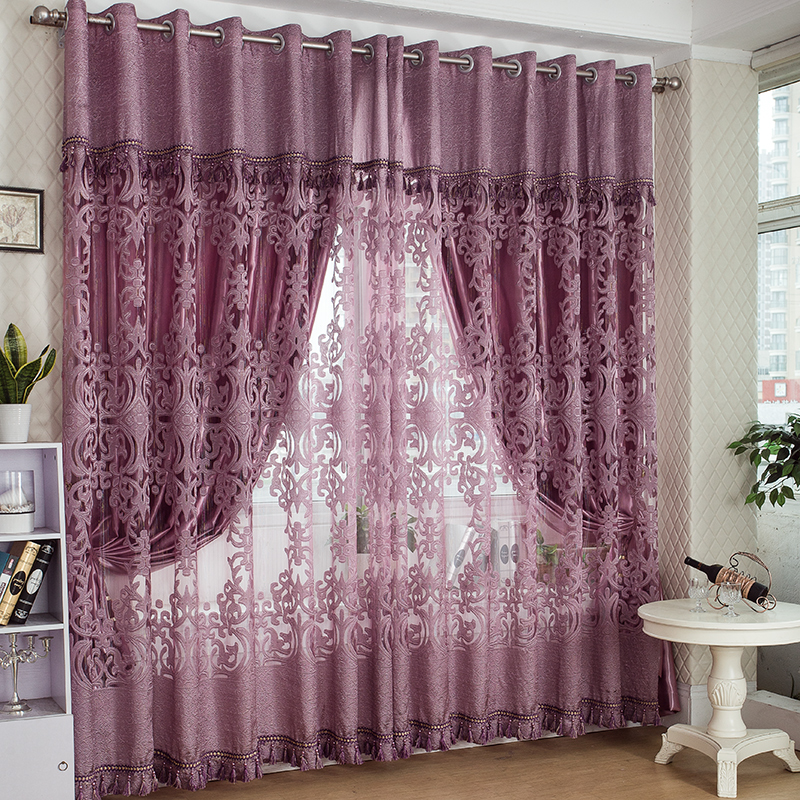 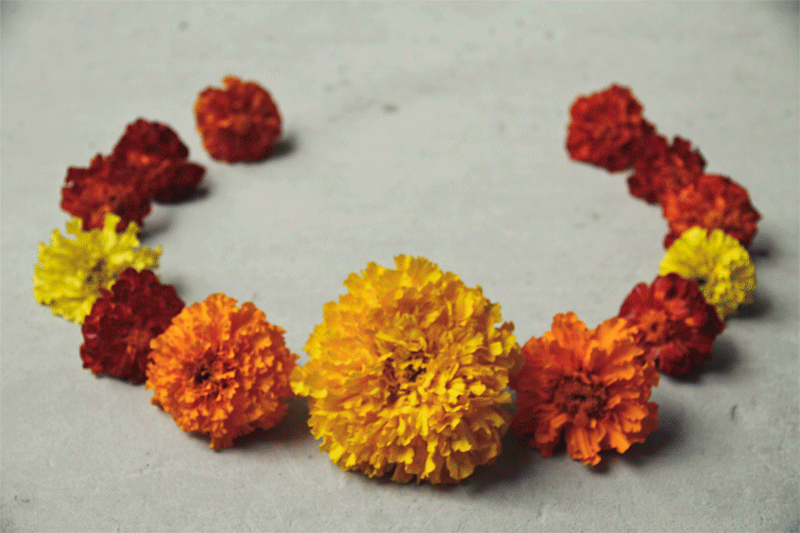 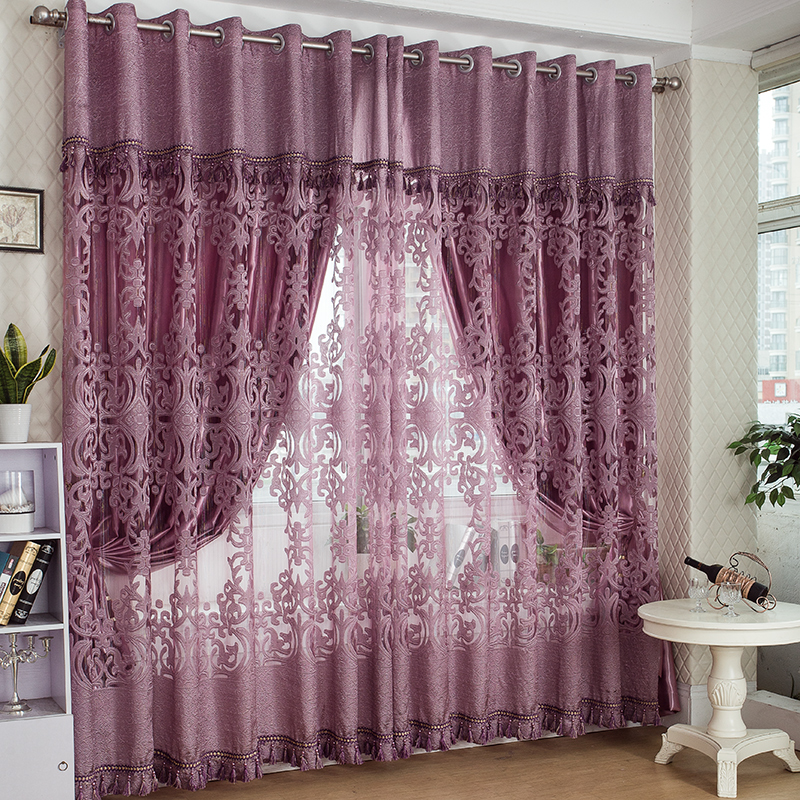 স্বাগতম
শিক্ষক পরিচিতি
পাঠ পরিচিতি
শ্রেণি: অষ্টম
বিষয়: বিজ্ঞান 
অধ্যায়: ১৩ 
পাঠ: ৭ 
সময়: ৫৫  মিনিট
তারিখ: ১৬/১০/2020
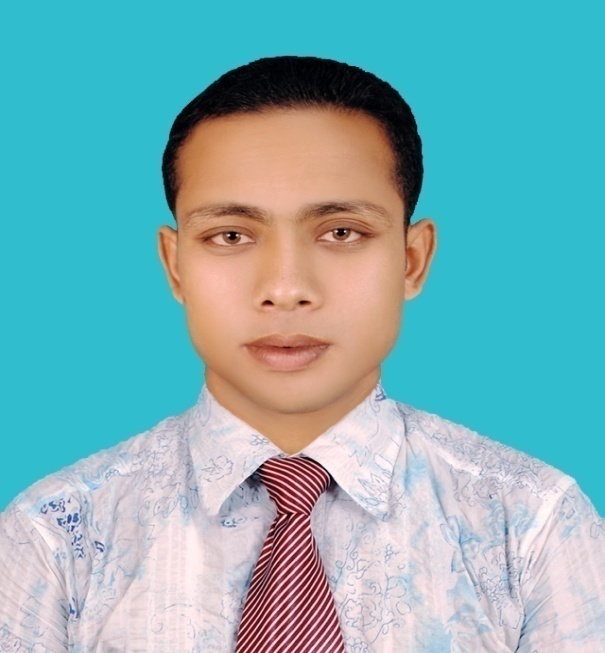 মোঃ আব্দুর রাজ্জাক
সহকারী শিক্ষক (ICT) 
গোলাপগঞ্জ উচ্চ বিদ্যালয়
নবাবগঞ্জ, দিনাজপুর।
01738-277128
E-mail-razzict@gmail.com
ছবি দেখে কি বুঝতেছ?
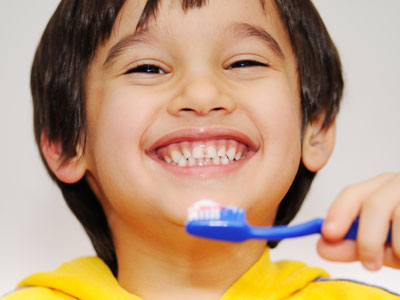 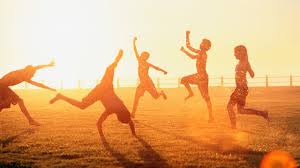 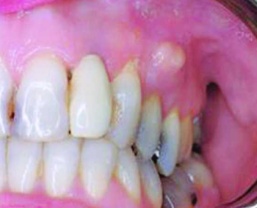 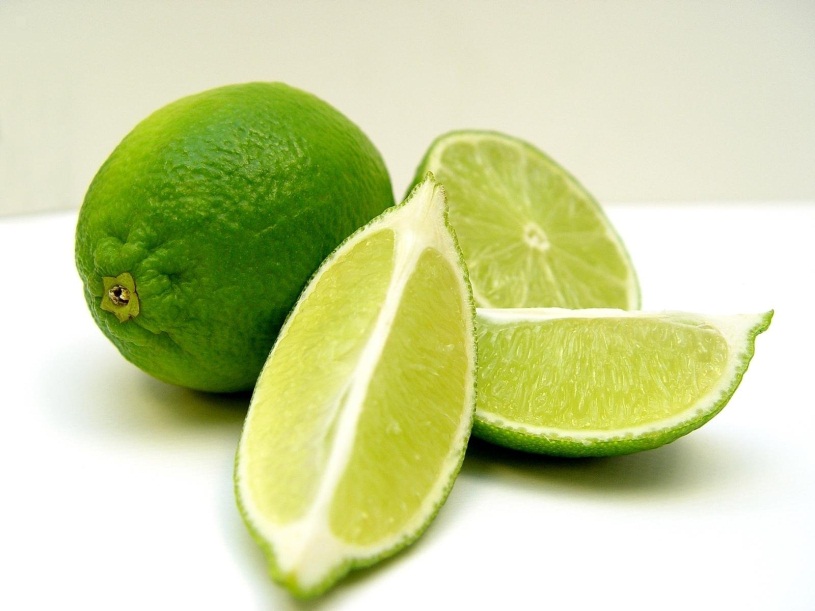 ভিটামিন 
সি,ডি...।
পাঠ: ৭
এই পাঠ শেষে শিক্ষার্থীরা…
১। ভিটামিন সি এর উৎস চিহ্নিত করতে পারবে, 

২। ভিটামিন সি এর কাজ ও অভাবজনিত রোগের নাম, রোগের লক্ষণ, প্রতিকার ও প্রতিরোধ প্রক্রিয়া বর্ণনা করতে পারবে, 

৩। ভিটামিন ডি এর উৎস নির্ধারণ করতে পারবে, 

৪। ভিটামিন ডি এর কাজ ও অভাবজনিত রোগের নাম, রোগের লক্ষণ, প্রতিকার ও প্রতিরোধ প্রক্রিয়া বর্ণনা করতে পারবে, 

৫। ভিটামিন ডি এর উৎস নির্ধারণ করতে পারবে।
ভিটামিন সি এর উৎস
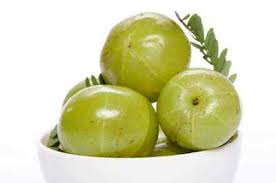 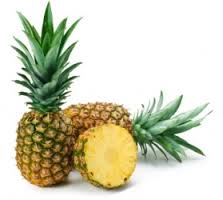 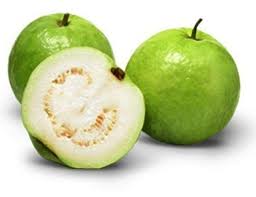 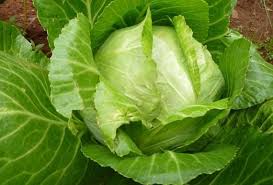 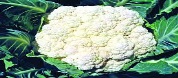 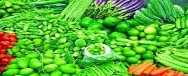 পেয়ারা
আনারস
আমলকি
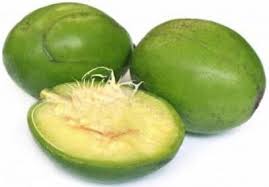 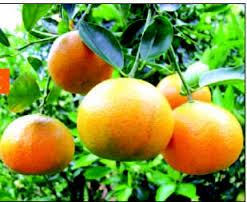 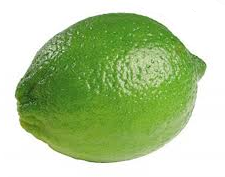 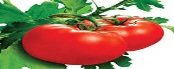 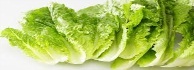 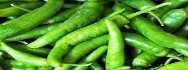 আমড়া
লেবু
কমলালেবু
ভিটামিন ‘সি’ এর উৎস
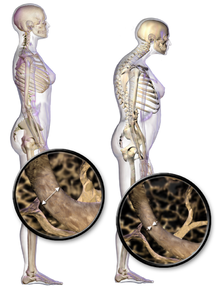 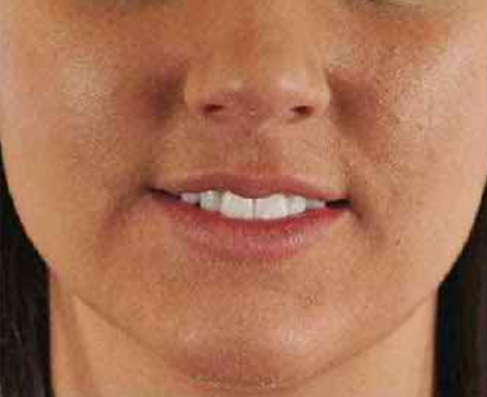 রোগগুলোর কারণ কী?
ভিটামিন সি এর অভাবে আরও একটি মারাত্মক রোগ হয় তার নাম কী?
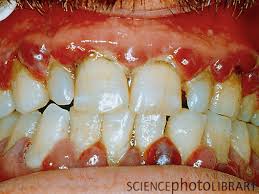 চিত্রের রোগটির কারণ কী? রোগের নাম কী?
ভিটামিন সি এর অভাবজনিত রোগের প্রতিরোধ কী?
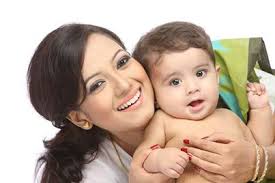 কোলের শিশুকে মায়ের দুধের পাশাপাশি অন্যান্য পরিপূরক খাদ্য যেমন ফলের রস, সবজির সুপ ইত্যাদি খাওয়াতে হবে।
আর কী কী ভাবে এ রোগ প্রতিরোধ করা যেতে পারে?
ভিটামিন ‘ডি’ এর উৎস
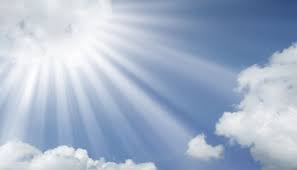 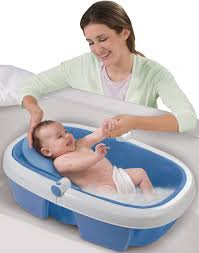 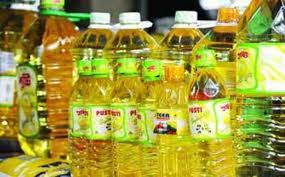 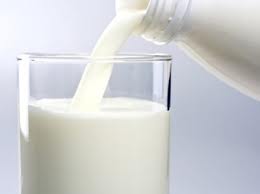 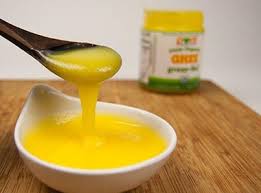 ভোজ্য তেল
দুধ
ঘি
শিশুকে গোসল করানোর পর মা তার সন্তানকে কিছুক্ষণ রোদ্রে  রাখেন। 
কেন?
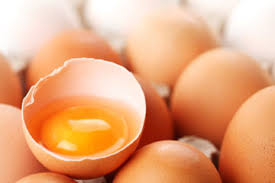 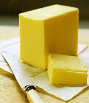 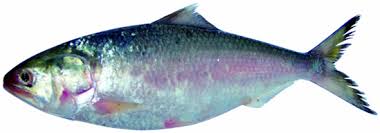 আমরা আর কোন কোন উৎস থেকে ভিটামিন ডি পেতে পারি?
ডিমের কুসুম
মাখন
ইলিশ মাছ
[Speaker Notes: শিক্ষক প্রশ্নোত্তরের মাধ্যমে আলোচনা করতে পারেন।]
ভিটামিন  ‘ডি’ এর কাজ কী?
ভিটামিন  ‘ডি’ এর অভাবজনিত রোগ কী?
[Speaker Notes: শিক্ষক প্রশ্নোত্তরের মাধ্যমে আলোচনা করতে পারেন।]
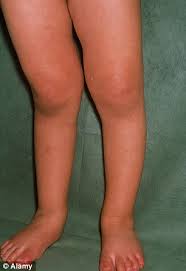 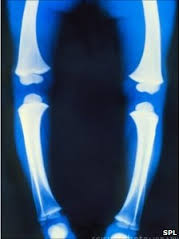 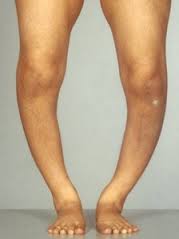 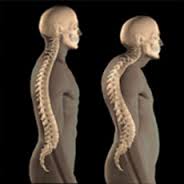 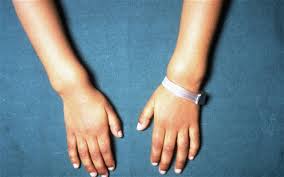 উপরের রোগটি ভিটামিন ডি এর অভাবজনিত রোগ।
এর নাম রিকেটস।
চিত্রের আলোকে রোগটির লক্ষণগুলো বল।
রোগটির প্রতিকার ও প্রতিরোধ কী?
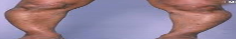 উপরের রোগটির নাম কী?
রোগটির লক্ষণ কী কী?
রোগটির প্রতিকার ও প্রতিরোধ কী কী?
জোড়ায় কাজ
সময়: ৪ মিনিট
১।  ভিটামিন সি ও ডি এর পাঁচটি উৎসের নাম লেখ।
২।  রিকেটস রোগের দুইটি লক্ষণ লেখ।
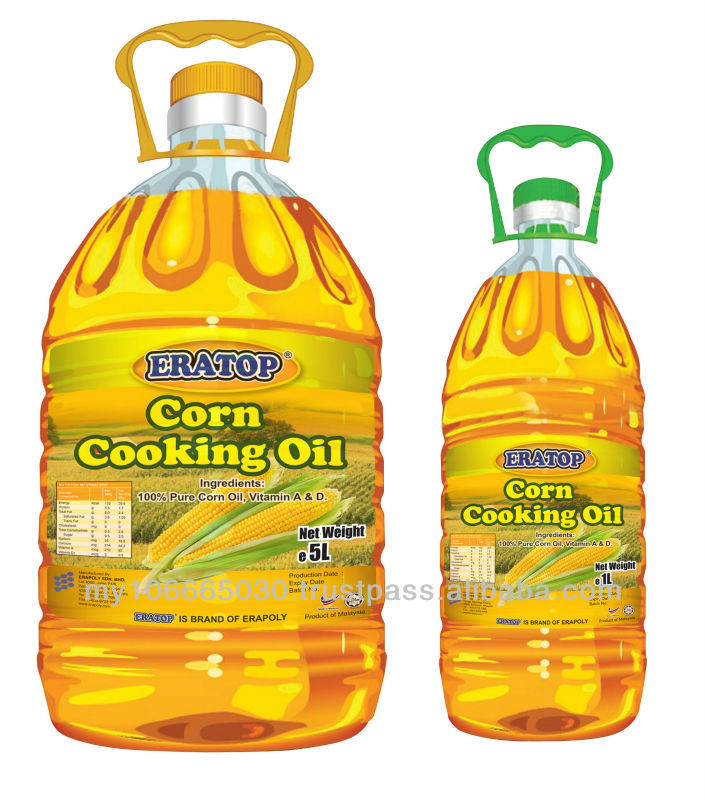 ?
ভোজ্য তেলে ভিটামিন ‘ডি’ ছাড়া আরো পাওয়া যায় ভিটামিন ‘ই’।
আমরা আর কোন কোন উৎস থেকে ভিটামিন ‘ই’ পেতে পারি?
ভিটামিন ‘ই’ এর কাজ কী?
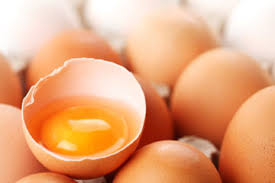 ডিমের কুসুমে ভিটামিন ‘ডি’ ছাড়া আর কোন ভিটামিন থাকতে পারে?
আমরা আর কোন উৎস থেকে ভিটামিন ‘কে’ পেতে পারি?
ভিটামিন ‘কে’ এর অভাবে কী সমস্যা হতে পারে ?
ভিটামিন ‘কে’ এর কাজ কী?
দলগত কাজ
সময়: ১০ মিনিট
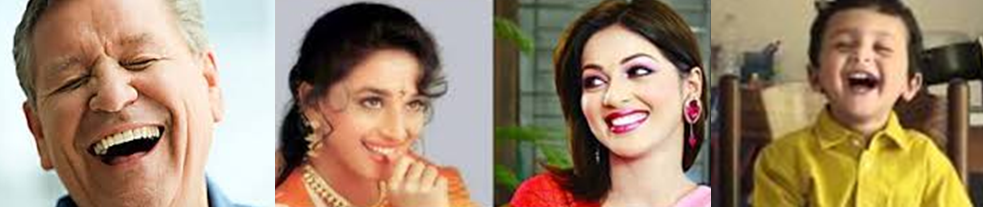 * সুন্দর হাসির জন্য চাই সুস্বাস্থ্যের দেহ এবং সুন্দর ও মজবুত দাঁত। সুস্বাস্থ্য এবং সুন্দর গঠন ও মজবুত দাঁতের জন্য কোন কোন ভিটামিনের ভূমিকা রয়েছে তা উল্লেখপূর্বক আমাদের দেহে উক্ত ভিটামিনগুলোর অভাবজনিত লক্ষণগুলো লেখ।
মূল্যায়ন
খ
খ
ক
গ
ক
গ
1. প্র্রশ্ন: ভিটামিন সি এর পাঁচটি উৎসের নাম বল।
2. প্রশ্ন: স্কার্ভি রোগের দুইটি লক্ষণ বল।
৩. প্রশ্ন: অপারেশন রোগীর রক্তক্ষরণ সহজে বন্ধ হয় না কোন ভিটামিনের
    অভাবে?
৫. প্রশ্ন:শিশুদের হাড় ধনুকের মত বেঁকে গেলে একে কী রোগ বলে?
৪.  প্রশ্ন: নিচের কোন ভিটামিন পেশি ও দাঁত মজবুত করে ?
ঘ
ঘ
স্কার্ভি             জন্ডিস                 রিকেটস               অস্টিওম্যালেশিয়া।
এ                সি                 ডি                  কে  ।
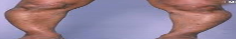 চিত্রের রোগটির নাম কী?
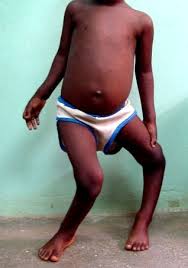 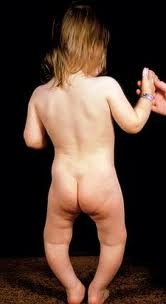 চিত্রের রোগটির নাম কি?
শব্দসমূহ
ভিটামিন সি, ডি, ই ও কে।
স্কার্ভি
রিকেটস, 
অস্টিওম্যালেসিয়া।
বাড়ির কাজ
* যে উপাদানের অভাবে স্কার্ভি রোগ হয়ে থাকে তার উৎস এবং রোগটির লক্ষণগুলো উল্লেখ কর।
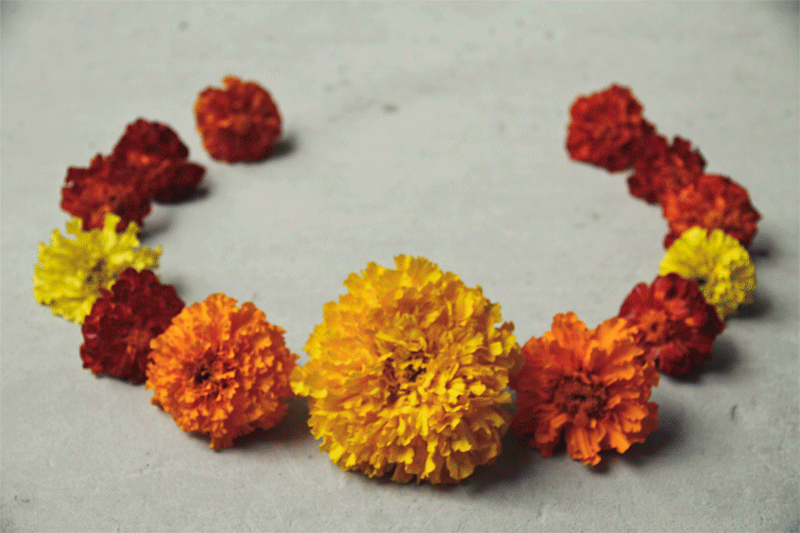 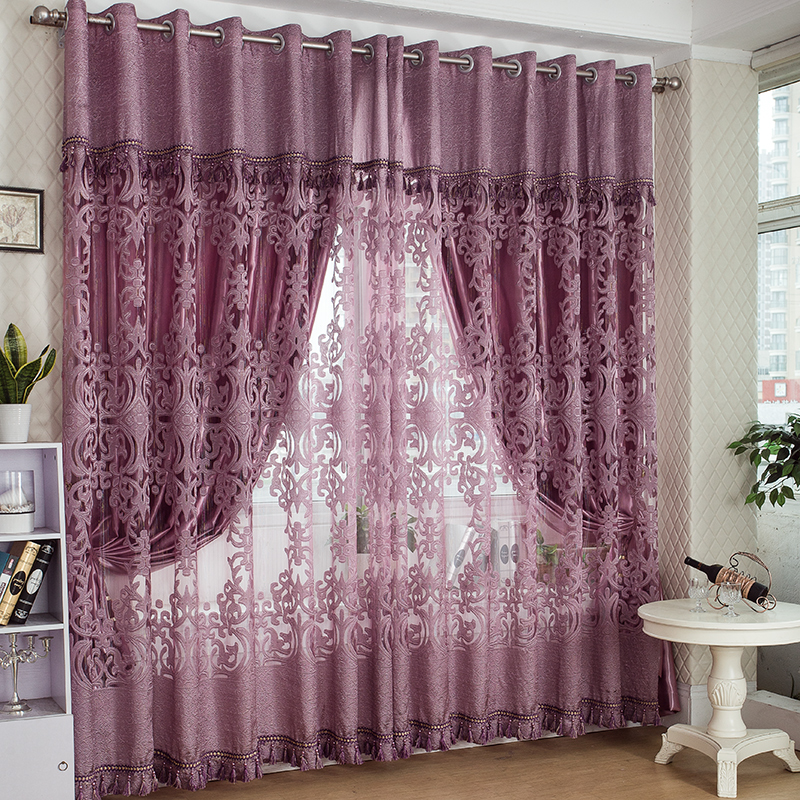 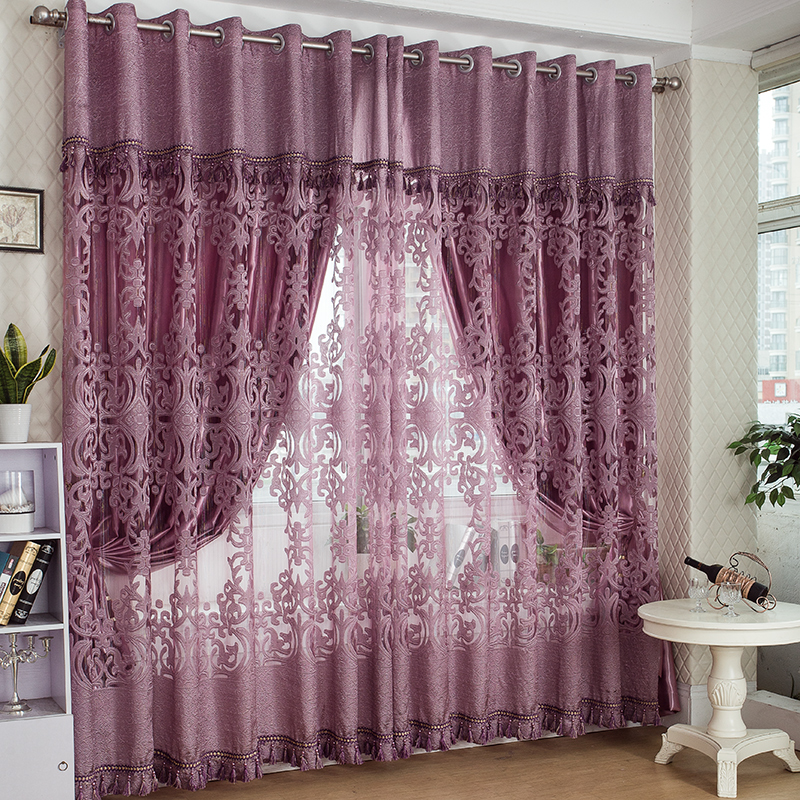 ধন্যবাদ